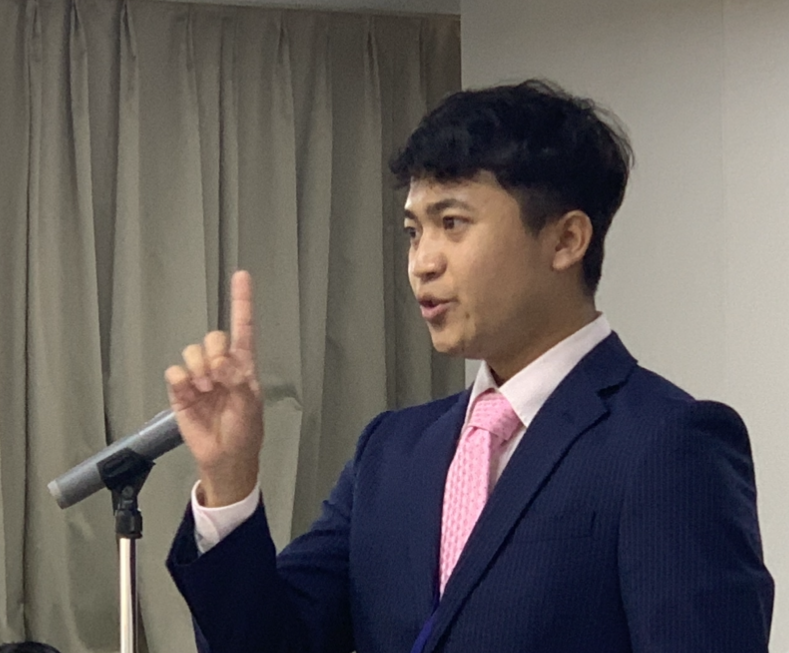 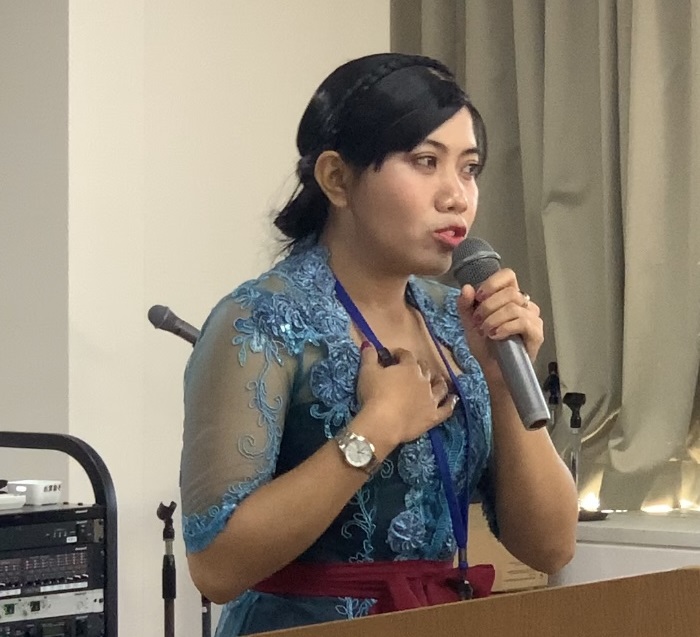 富山県 
技能実習生スピーチコンテスト
かいさいけってい
ねん
とやまけん
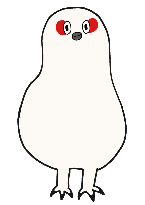 2023年の開催決定！
ぎのうじっしゅうせい
にち
がつ
にちじ
しゅくじつ
ねん
日 時：2023年11月３日（祝）13:00～
場 所：富山県民会館８階 バンケットホール
ばしょ
とやまけんみんかいかん
かい
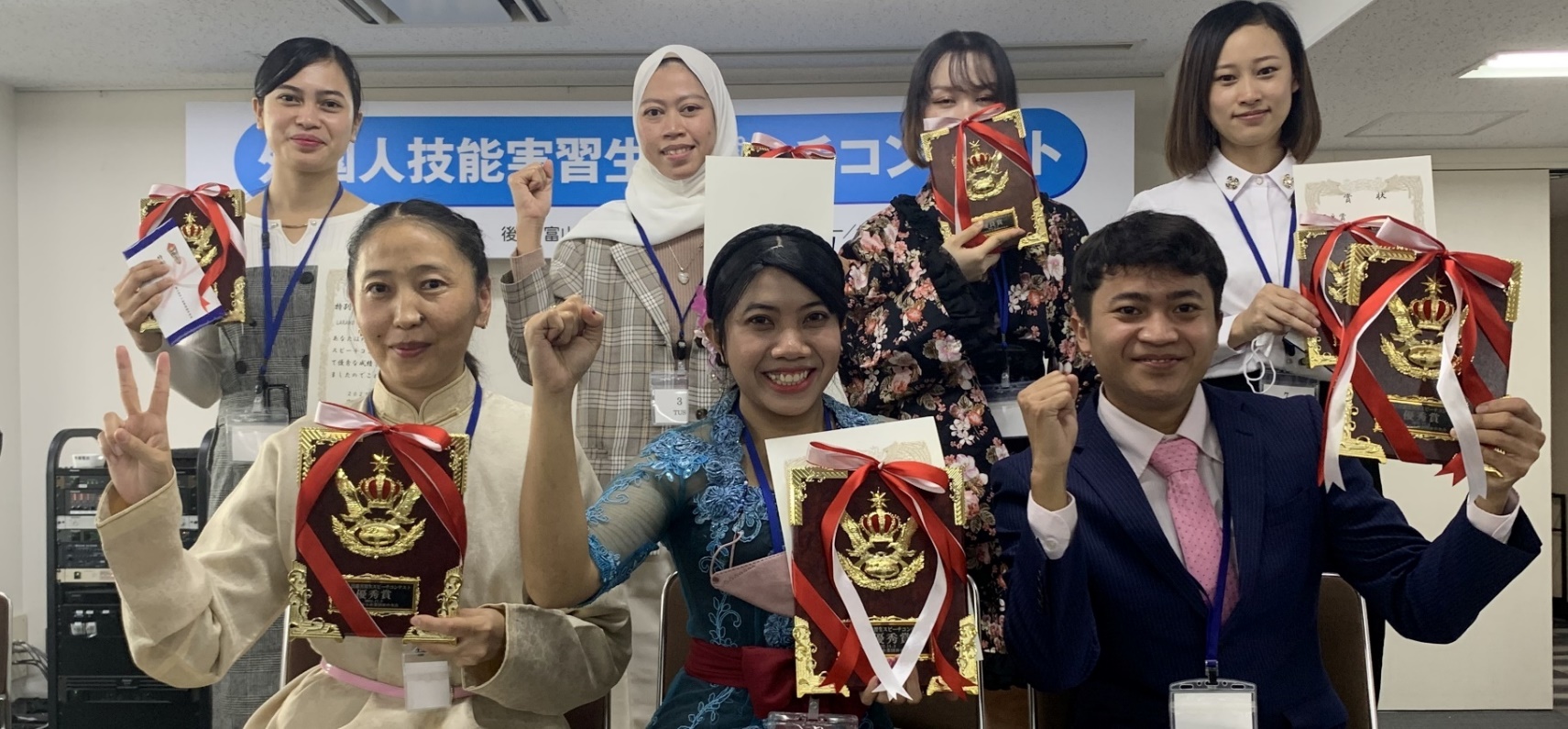 【問い合わせ先】
　富山県 商工労働部 労働政策課　　〒930-8501  富山市新総曲輪１-７
　TEL: 076-444-8897　E-mail: arodoseisaku@pref.toyama.lg.jp
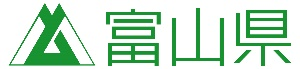 （令和５年７月）
スピーチコンテスト2023開催内容
日　　 時：令和５年11月３日（祝）






場　　 所：富山県民会館８階バンケットホール（富山市新総曲輪４番１８号）

競  技  者：県内企業に所属する技能実習生

競技人数：２０人
　　　　※応募は１社につき１名まで。応募が多数の場合、競技者は調整させて頂きます。
観  覧  者：各競技者（１社）につき２名まで。同僚の技能実習生の方も可。
コンテストの内容
テ  ー  マ：自由（風土や習慣の異なる日本での経験、職場、自国のエピソード等）
　　　　　※宗教的・政治的・商業的宣伝ではないもの。

使用言語：日本語

持ち時間：４～６分　※時間を下回る又は上回る場合は減点

審査基準：内容・構成 ４０点
　　　　　発音・表現 ６０点  ※正確さ・聞き取りやすさ、話す速度・強弱・感情表現等

表　　 彰：最優秀賞　１名　（副賞：ギフトカード３万円分）
　　　　　優秀賞　　２名　（副賞：ギフトカード２万円分）
　　　　　優良賞　　３名　（副賞：ギフトカード１万円分）
　　　　　参加賞　　表彰受賞者以外のスピーチコンテスト参加者全員
　　　　　　　　　　ギフトカード２千円分
※昨年の開催の様子はYoutubeで公開しています。https://youtu.be/OFJafka1g14
応募方法
応募方法：県ＨＰから応募用紙をダウンロードし、メールでご応募ください。
応募先：富山県労働政策課　mail:arodoseisaku@pref.toyama.lg.jp
募集期間：令和５年８月10日～９月８日（一次募集）
　　　　　※募集開始日以前に提出されたものは無効です。
　　　　　※コンテストの詳細は県ホームページをご参照ください。
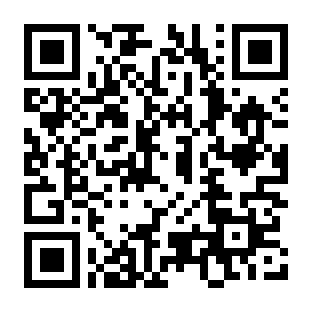 富山県技能実習生スピーチコンテスト
検索